4 декабря – день информатики
4 декабря 1948 года 
Госкомитет Совета министров СССР по внедрению передовой техники в народное хозяйство зарегистрировал изобретение И. С. Брука и Б. И. Рамеева — цифровую электронную вычислительную машину. 
Этот день и есть день рождения российской информатики.
Царица наук - математика.Но выросла рядом принцесса -Прекраснейшая Информатика,Дочь мысли людской и прогресса.Сегодня без этой наукиПредставить наш мир невозможно.Она нас спасает от скуки.Она наш помощник надежный.
РЕБУСЫ НА ТЕМУ «ИНФОРМАТИКА»
Ребусы — довольно интересный и популярный вид занимательных задач. Впервые они появились в XV веке во Франции, а в 1582 году здесь вышел первый печатный сборник ребусов, составленный Э. Табуро.
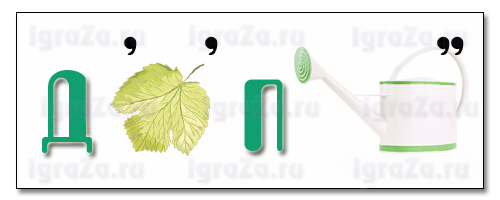 РЕБУСЫ НА ТЕМУ «ИНФОРМАТИКА»
В XVI веке рисованные загадки проникли в Англию, Германию, Италию. В России ребусы появились в 1845 году на страницах журнала «Иллюстрация».
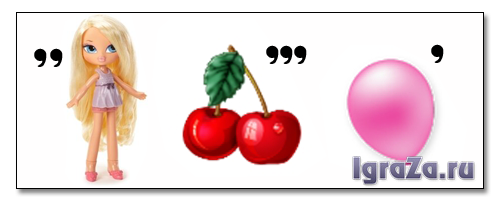 РЕБУСЫ НА ТЕМУ «ИНФОРМАТИКА»
Слово «ребус» произошло от латинского res, что значит «вещь» или «предмет». В творительном падеже множественного числа получится: по-латински — rebus, а по-русски — «вещами», «предметами».
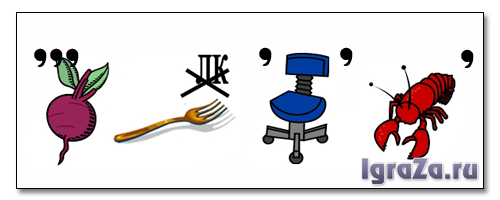 РЕБУСЫ НА ТЕМУ «ИНФОРМАТИКА»
Своими историческими корнями ребусы уходят в очень далекое прошлое, когда не существовало еще письменности как таковой, алфавитов, и людям приходилось передавав ту или иную информацию с помощью рисунков.
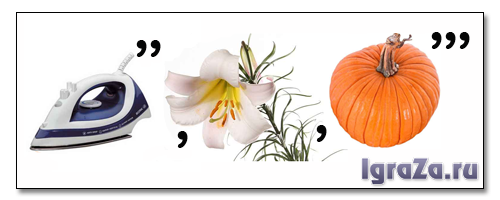 РЕБУСЫ НА ТЕМУ «ИНФОРМАТИКА»
При всем своем внешнем сходстве с древним рисуночным письмом ребусы отличаются тем, что каждый изображенный в них предмет обычно очень далек от того, что имел в виду шифровщик.
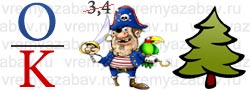 А ТЕПЕРЬ ПОСЛОЖНЕЕ!
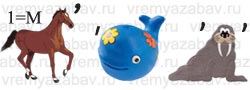 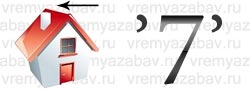 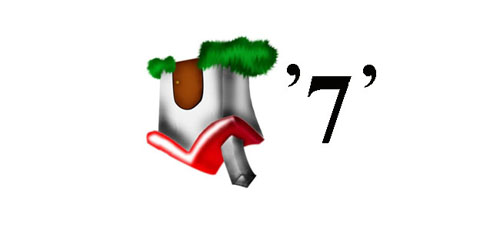 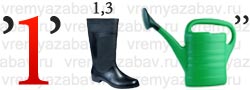 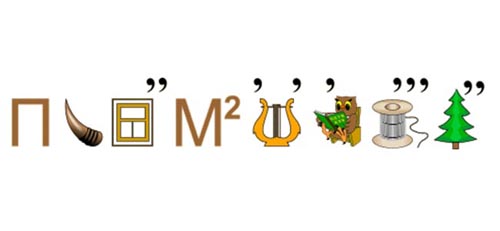 При создании презентации использованы материалы с сайтов:

http://www.metod-kopilka.ru
http://vremyazabav.ru
http://www.igraza.ru
ОТВЕТЫ НА РЕБУСЫ ПРИНИМАЮТСЯ ПО АДРЕСУ:media.centr45@mail.ru
Победителем сегодняшнего конкурса станет ученик, приславший наибольшее количество правильных ответов!